Evaluation
Mitarbeiter-Card
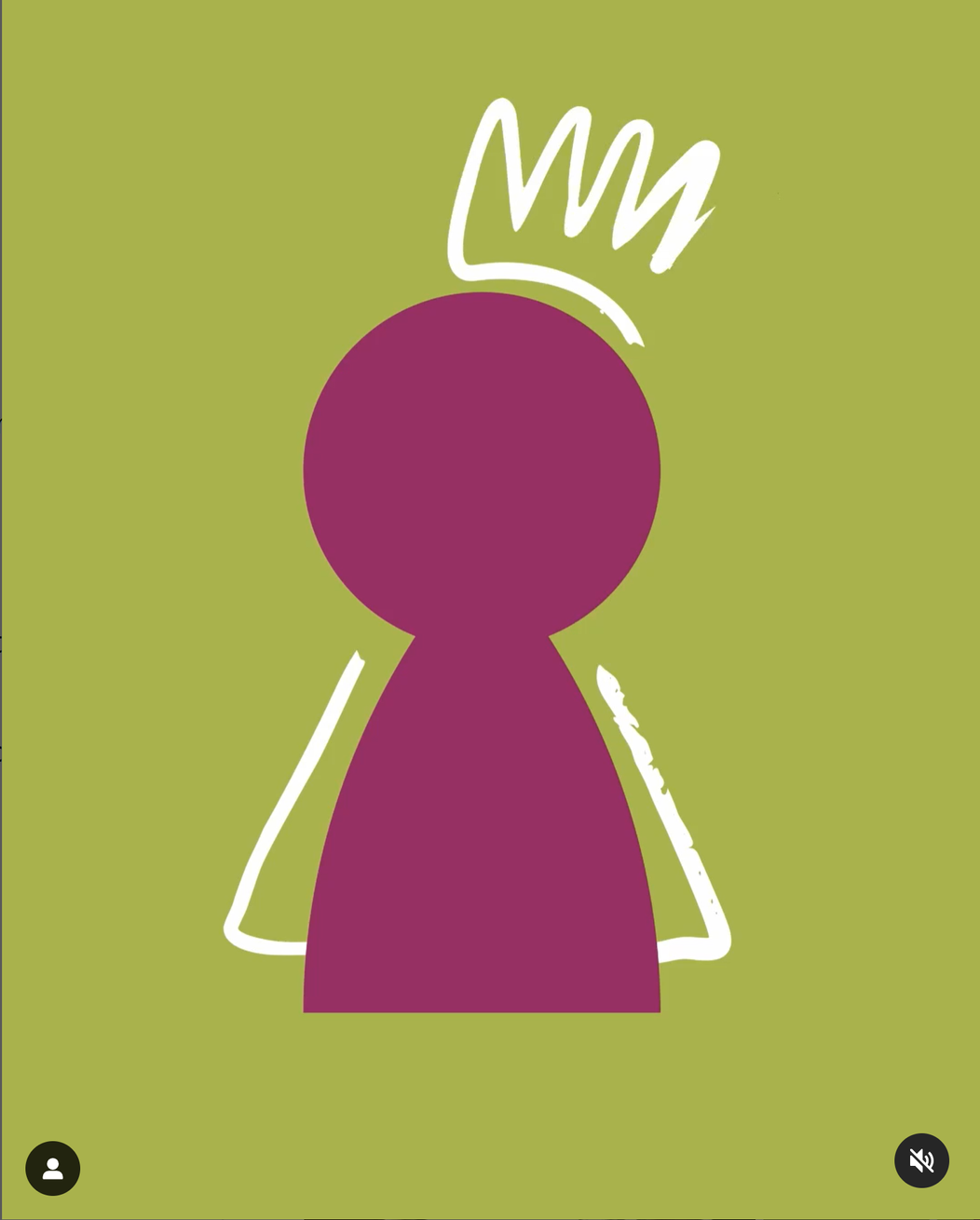 EMPLOYER BRANDING IM 
THERMEN- & VULKANLAND
SARAH GARTNER
JULIA LACKNER
DANIEL BINDER
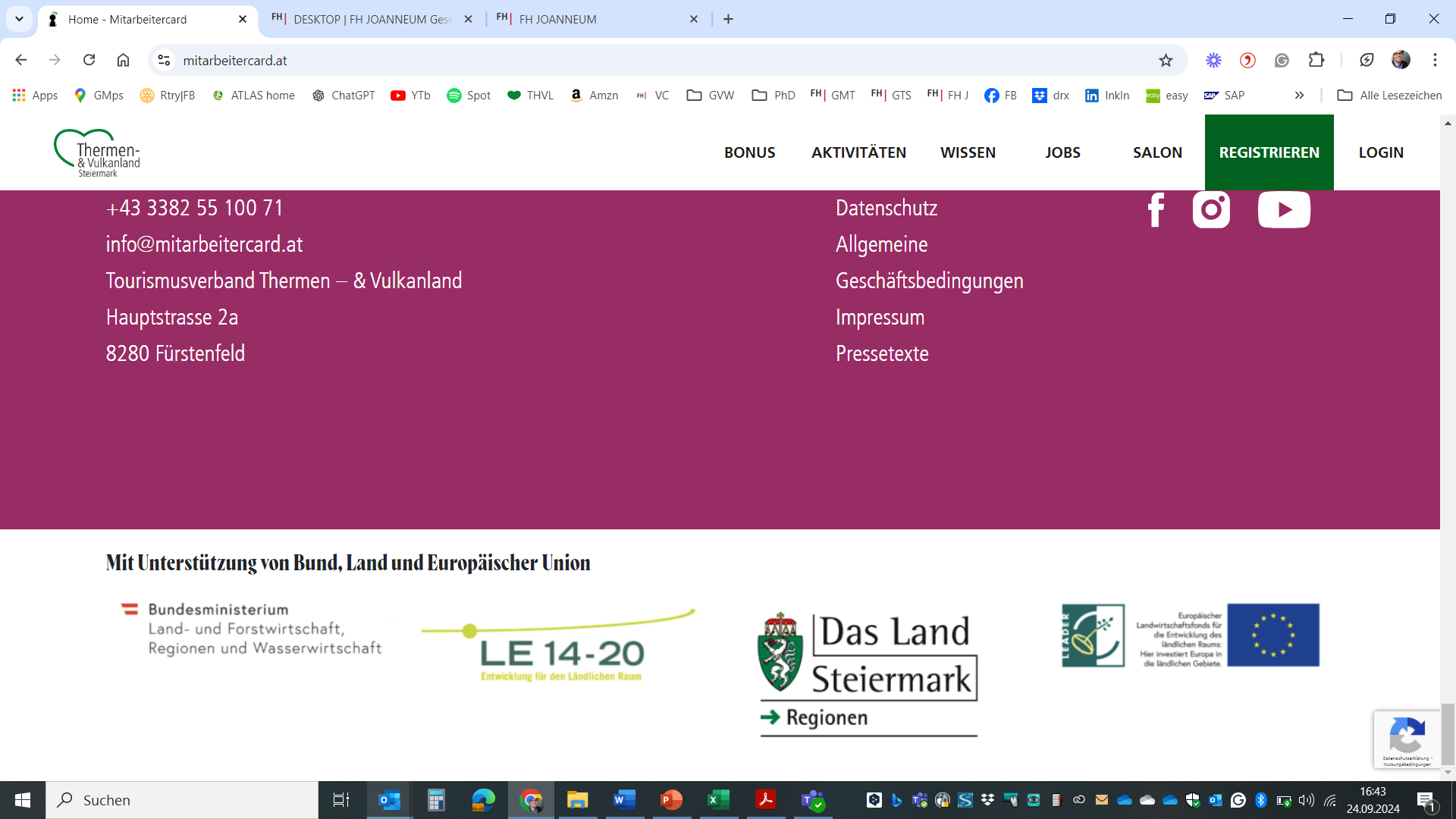 Vorgehensweise
ONLINE FRAGEBOGEN
HANDLUNGS-EMPFEHLUNGEN
FÜHREN VON
INTERVIEWS
EVALUATION
DER ERGEBNISSE
abgeleitet von Wünschen und Anregungen
5 Partnerbetriebe
12 Karteninhaber:innen
Überarbeitung & erneute Aussendung
Online Fragebogen
& Interviews
Online-Fragebogen
Online-Fragebogen
Mein Arbeitsbereich
Altersverteilung
n=69
Ausschließlich österreichische Staatsbürger:innen nahmen an der Befragung teil.
Ergebnisse
ZUFRIEDENHEIT UND NUTZUNG DER MITARBEITER-CARD
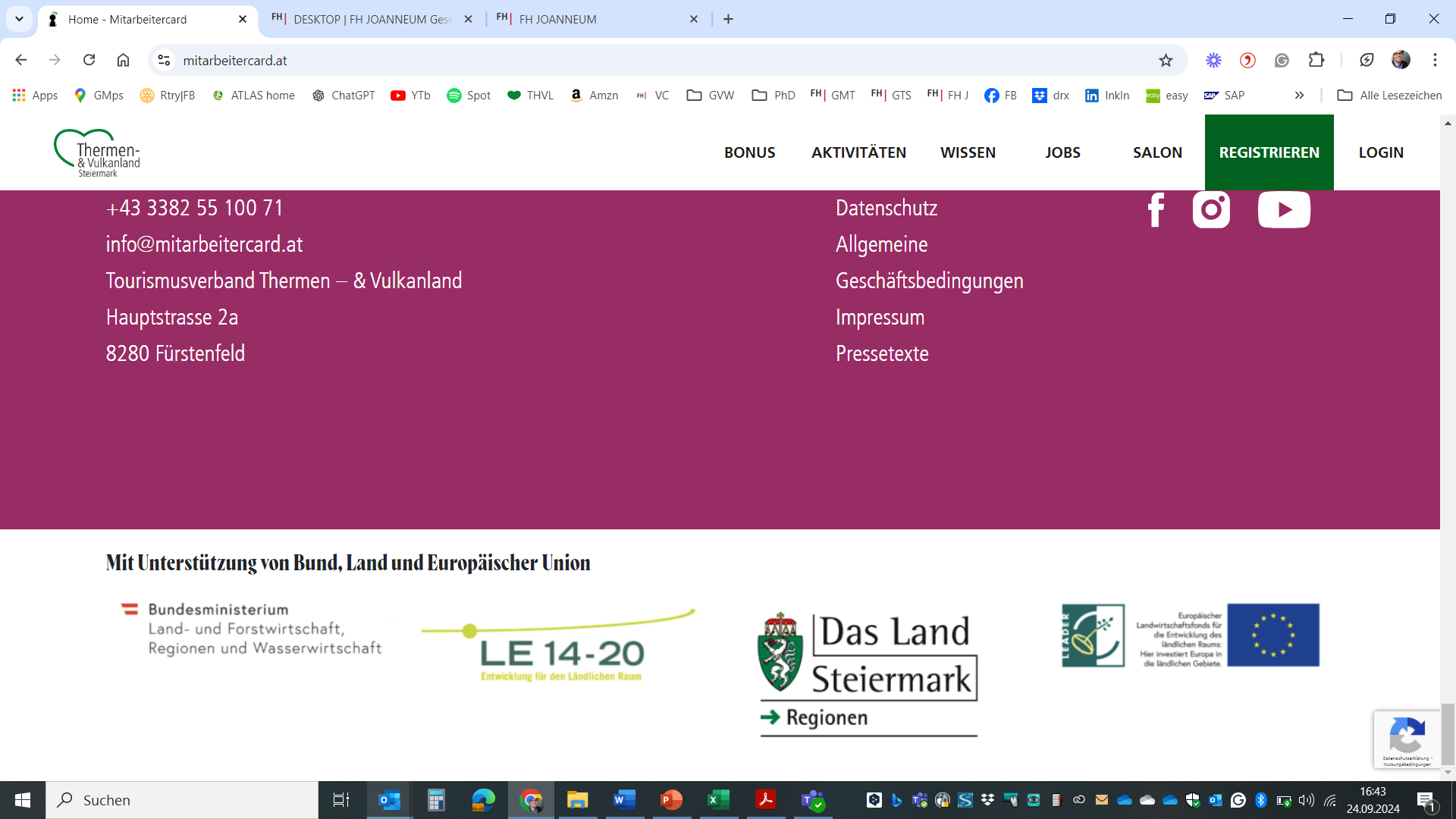 Zufriedenheit mit Arbeitsplatz
n=69
81 % der Befragten sind mit ihrem Arbeitsplatz im Thermen- und Vulkanland zufrieden. 

Mehr als die Hälfte ist sogar sehr zufrieden.
Wie zufrieden bist du generell mit deinem Arbeitsplatz im Thermen- & Vulkanland?
Aufwertung berufliche Tätigkeit
n=69
Mehr als 85 % empfinden die Mitarbeiter-Card als eine Aufwertung ihrer beruflichen Tätigkeit.
Empfindest du die Mitarbeiter-Card als Aufwertung deiner beruflichen Tätigkeit im Thermen- & Vulkanland?
Nutzung der Mitarbeiter-Card
n=69
45 % der Befragten haben die Karte schon mindestens einmal verwendet.
Wie oft hast du die Mitarbeiter-Card schon verwendet?
Art der Bonusleistung
n=69
Den Großteil der Einlösungen gab es bei den Thermen.
Welche Art der Bonusleistung hast du bereits genutzt (Mehrfachantwort möglich)?
Gründe für Nicht-Nutzung
n=69
Mangel an Zeit war der Hauptgrund für die Nicht-Nutzung der Karte.
Aus welchen Gründen hast du die Mitarbeiter-Card noch nicht aktiv verwendet?
Ergebnisse
WEITERBILDUNGSANGEBOTE
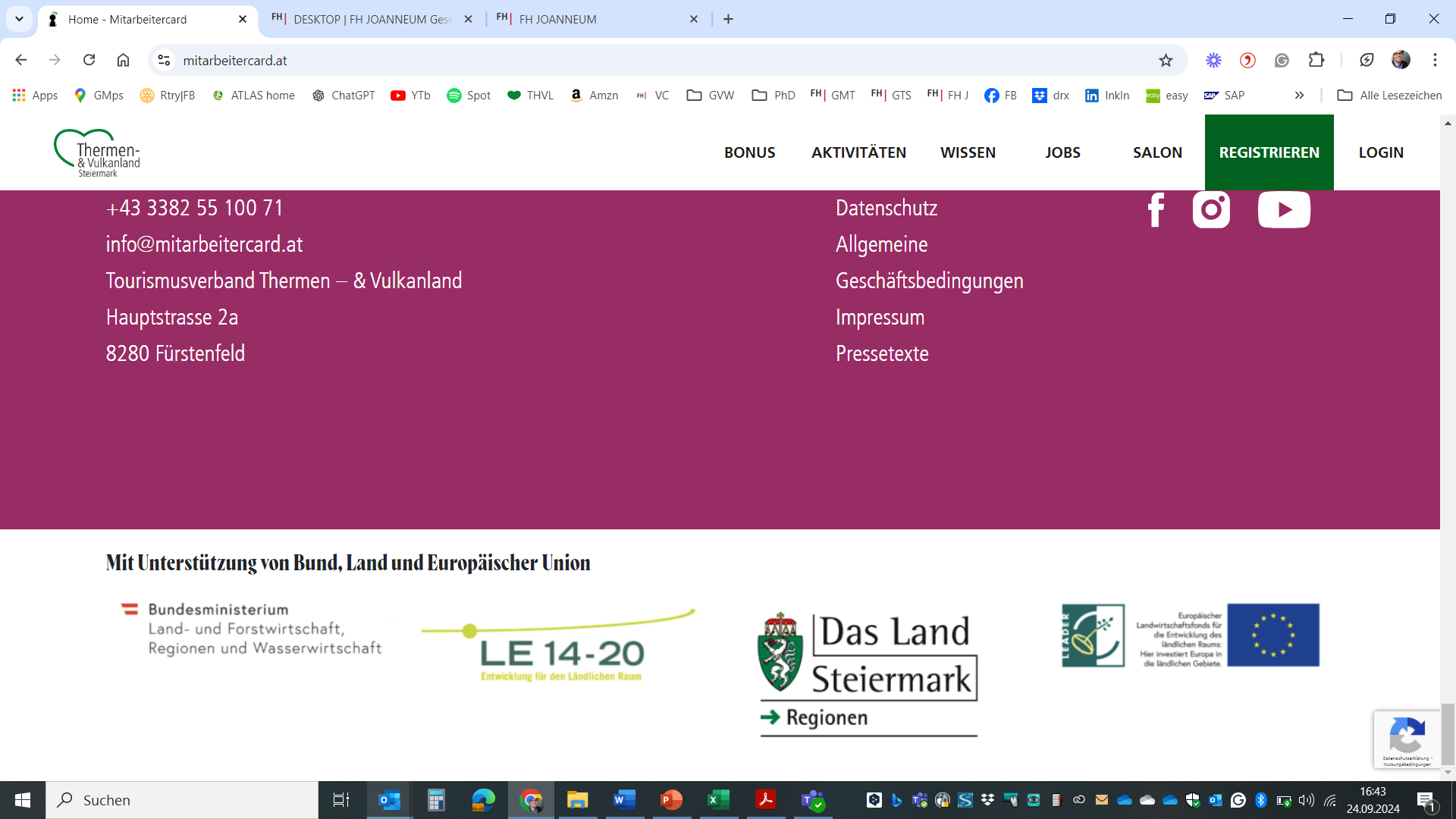 WEITERBILDUNGSANGEBOTE
n=69
Mehr als 54 % ist das Weiterbildungsangebot bekannt.
Hast du schon vom Weiterbildungs-Angebot im Rahmen der Mitarbeiter-Card gehört?
Fachliche Weiterbildungsangebote
n=69
Fachlichen Fortbildungen in den folgenden Themengebieten sind für mich interessant: 
1 Stern = "Sicher nicht“ - 5 Sterne = "Ja, sehr gerne!”
Persönlichskeitsbezogene  Weiterbildung
n=69
Folgende Themengebiete für persönliche Fortbildungen sind für mich interessant: 
1 Stern = "Sicher nicht"
5 Sterne = "Ja, sehr gerne!”
Dauer Präsenz-Fortbildungen
Fachliche Fortbildungen
n=69
Persönliche Fortbildungen
n=69
Die Mehrheit der Befragten gab an, dass sowohl für fachliche als auch für persönliche PRÄSENZ-Fortbildungen die optimale Dauer bei einem ganzen Tag liege.
Dauer Online-Fortbildungen
Fachliche Fortbildungen
n=69
Persönliche Fortbildungen
n=69
Die optimale Dauer von fachlichen als auch persönliche ONLINE-Fortbildungen liegt für einen Großteil der Befragten bei 2 bis 3 Stunden.
Ergebnisse
GEMEINSAME AKTIVITÄTEN IM RAHMEN DER MITARBEITER-CARD
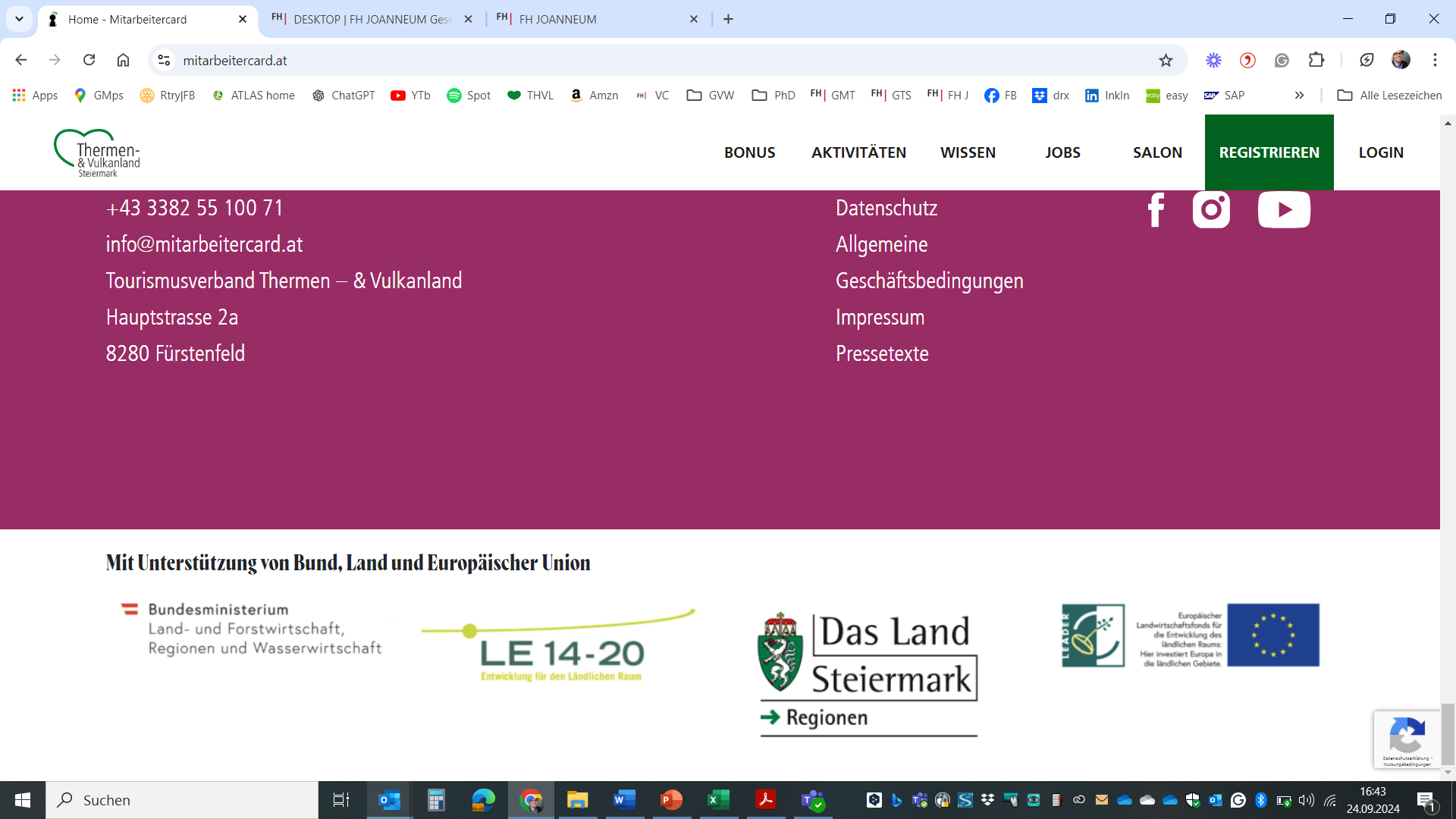 Bekanntheit der gemeinsamen Aktivitäten
n=69
Ein Viertel der Befragten kennt die gemeinsamen Aktivitäten im Rahmen der Mitarbeiter-Card.
Hast du schon von den gemeinsamen Aktivitäten (z.B. After-Work-Drink, Kräuterwanderung, Lauftreffs) im Rahmen der Mitarbeiter-Card gehört?
Wünsche für gemeinsame Aktivitäten
n=69
Ich würde an folgenden Aktivitäten teilnehmen:
1 Stern = "Sicher nicht"
5 Sterne = "Ja, sehr gerne!”
Ergebnisse
MARKETING-MASSNAHMEN IM RAHMEN DER MITARBEITER-CARD
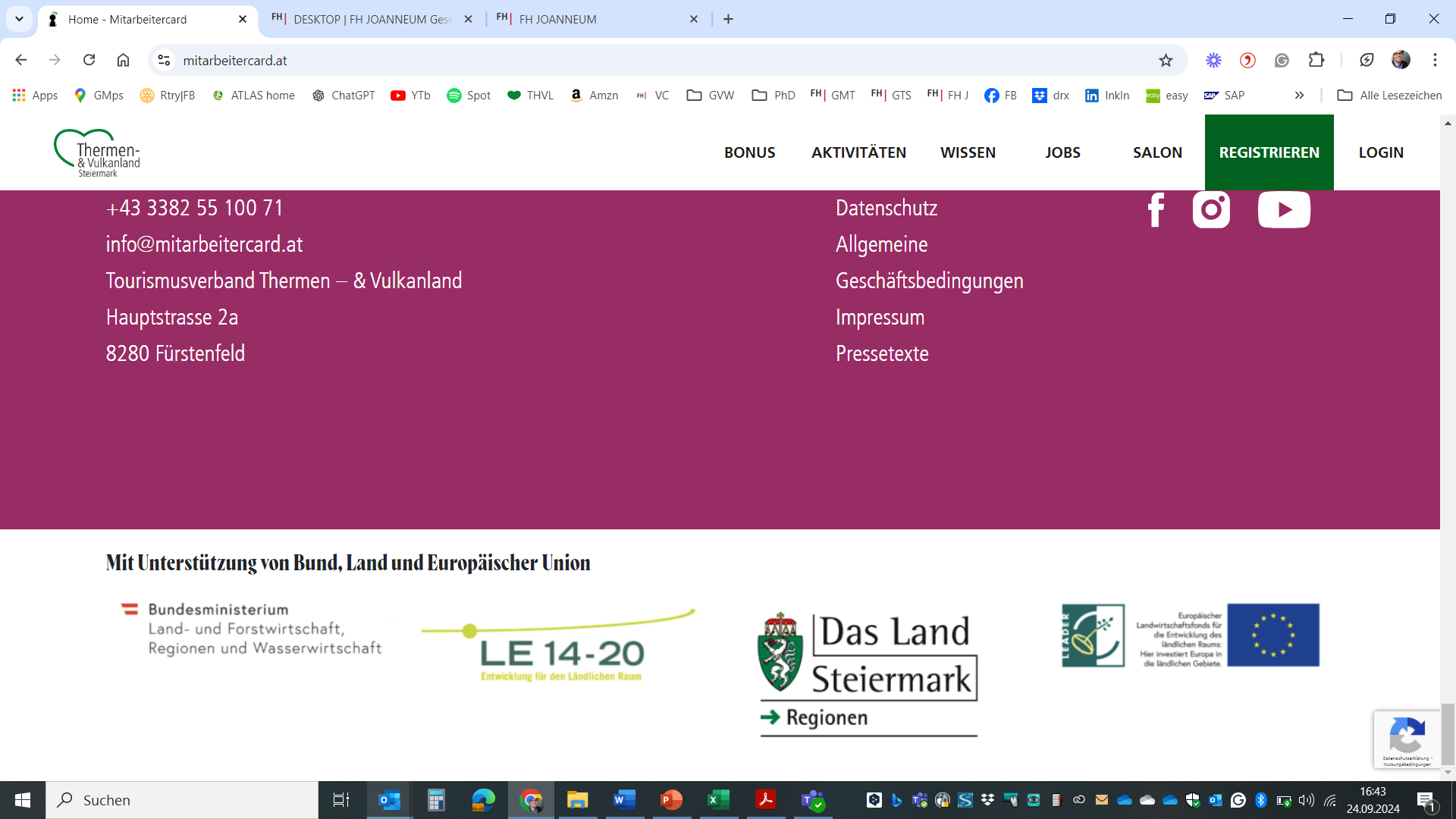 Marketingmaßnahmen
n=69
1 = Ich stimme zu. / 2 = Ich stimme eher zu. / 3 = Ich stimme eher nicht zu. / 4 = Ich stimme nicht zu.

Bitte beurteile die folgenden Aussagenzu den Marketing-Maßnahmen im Rahmen der Mitarbeiter-Card.
Persönliche Interviews
Persönliche Interviews
mit Bonusbetrieben
mit Karteninhaber:innen
BEISPIEL: ARBEITEN IM TOURISMUS
Allgemeine Zufriedenheit und Erfahrungen
Beweggründe für die Wahl der Tourismusbranche
Herausforderungen
hohe Gästeerwartungen

saisonale Schwankungen

Fachkräftemangel
Geselligkeit

Familiäre oder regionale 
Verbundenheit
positiv

sozialer Kontakt
Fazit
ERKENNTNISSE DER EVALUIERUNG
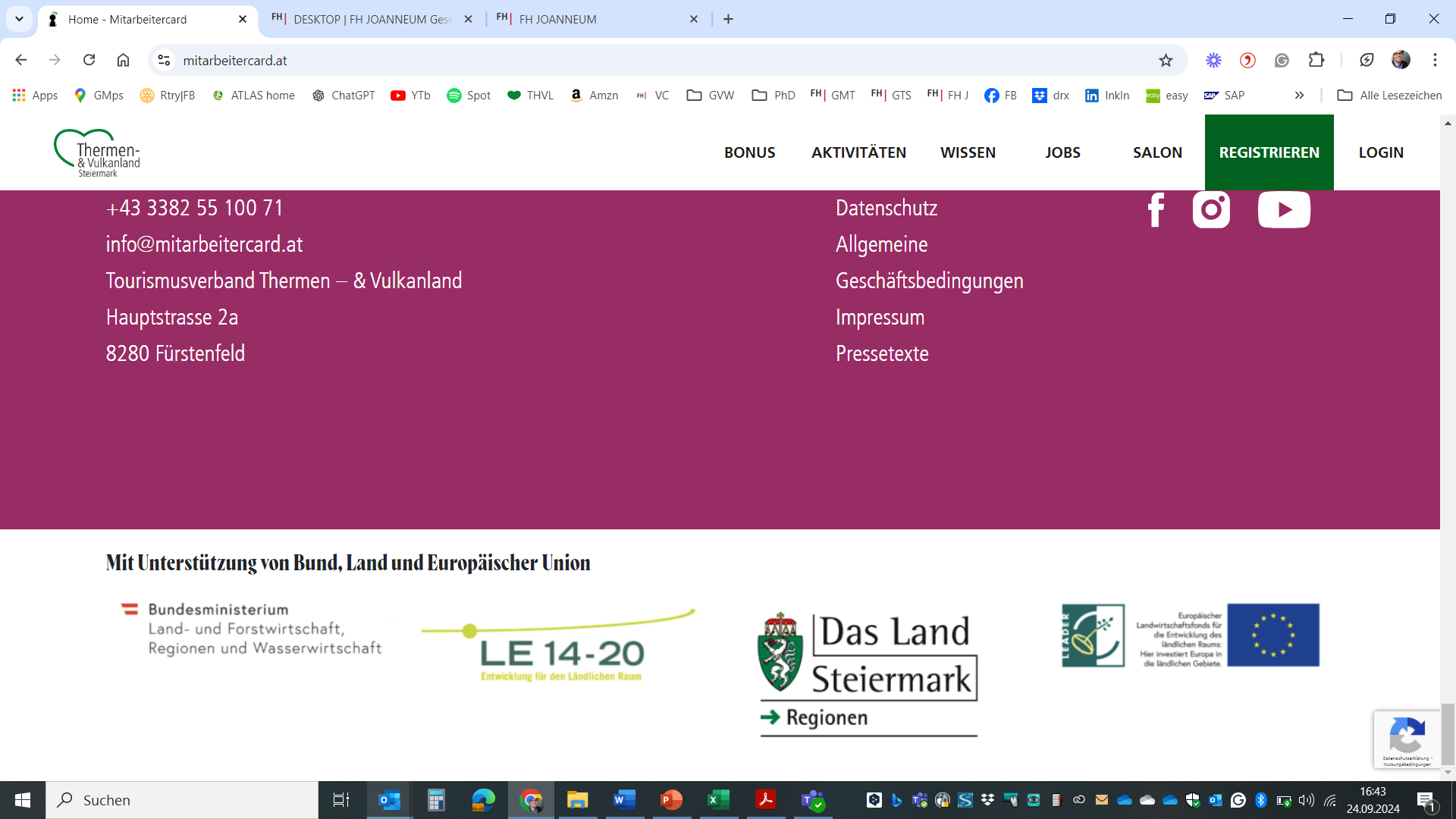 Erkenntnisse der Evaluierung
Sehr hohe Bekanntheit der Mitarbeiter-Card
Positives Image der Karte als Beitrag zur Steigerung der Arbeitsplatz-Attraktivität 
Potentiale in der Sichtbarkeit der Angebote bei Betrieben und Bonuspartnern 
Kommunikation der Zusatzleistungen wie Weiterbildungen, Aktivitäten, Jobplattform, …
Weiterentwicklung der digitalen Plattformen: Website, Karten-Administration, bzw. “Hürde Log-In”-Bereich
Weiterentwicklung Social Media Kanäle
Sehr gute Ausgangsbasis
Viel Zuspruch seitens Betriebe und Mitarbeiter:innen
Pionierarbeit im Destinationsmanagement
Hoher Erfahrungsschatz mit Projektförderungen
Fazit
Projektweiterführung dringend empfohlen!
Weiterentwicklung hinsichtlich Kartenadministration
Kommunikation der Zusatzleistungen
Sichtbarkeit auch nach innen
Marketingaktivitäten = FOLGEPROJEKT
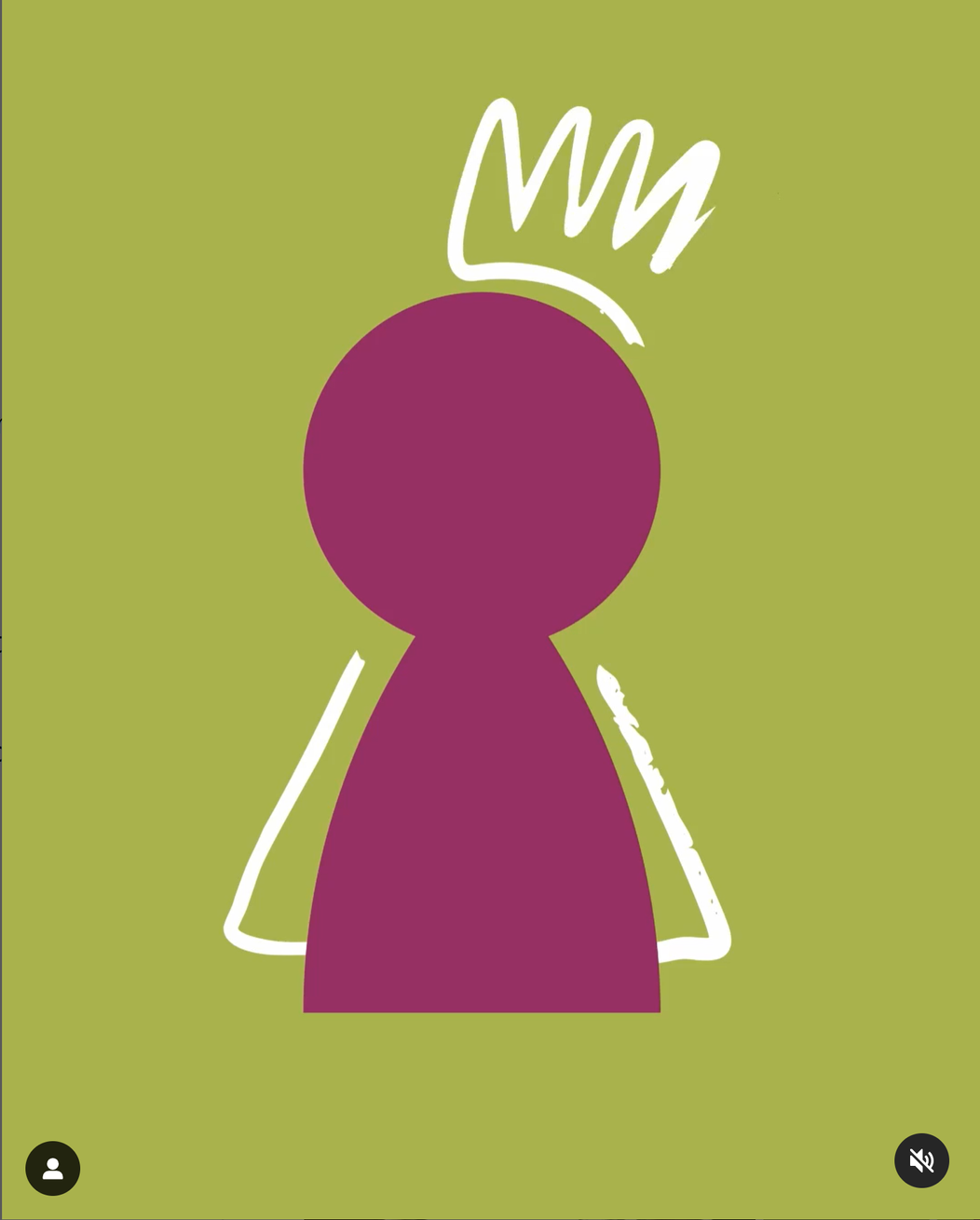 Danke für Ihre 
Aufmerksamkeit
SARAH GARTNER
JULIA LACKNE
DANIEL BINDER
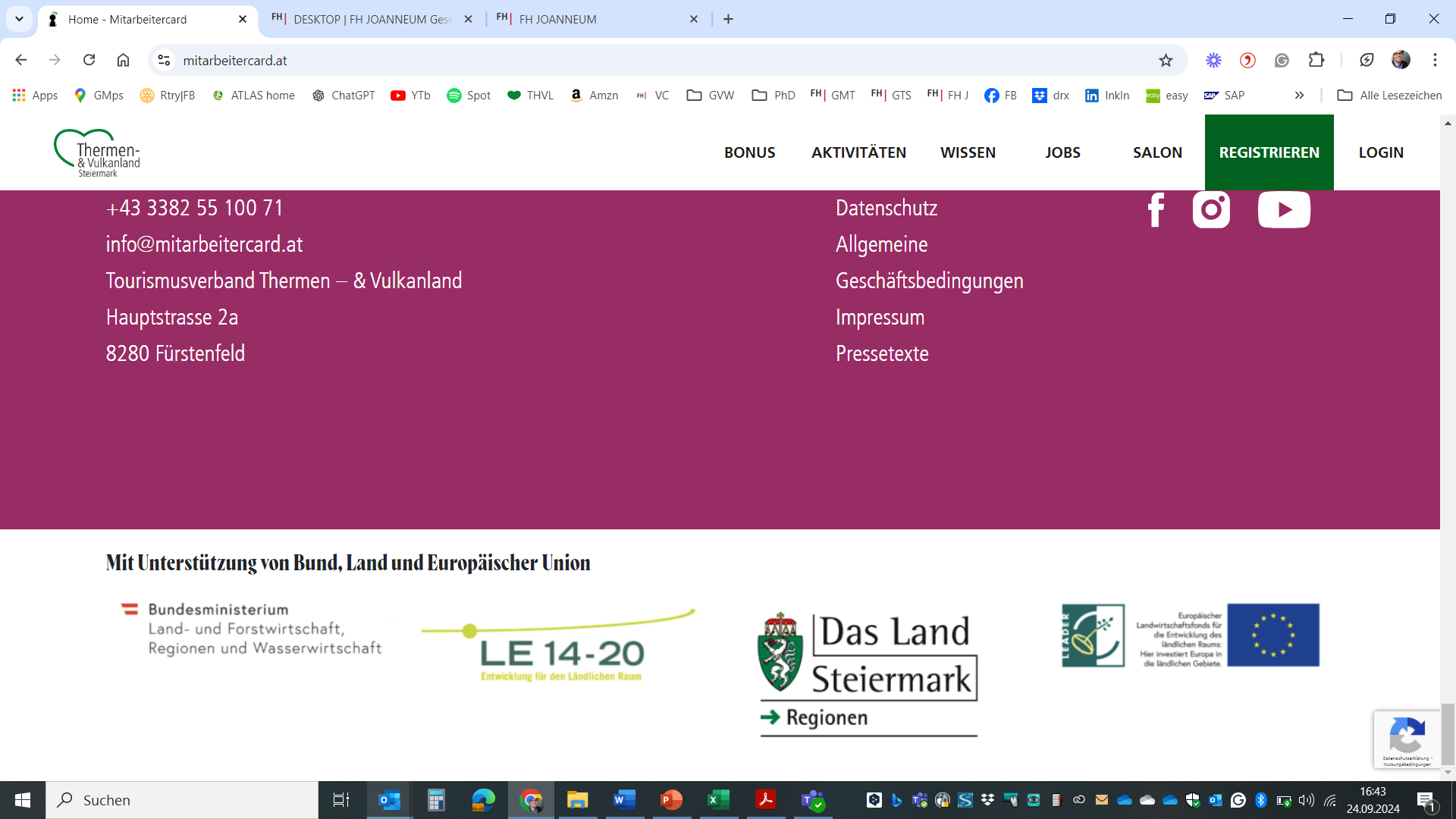